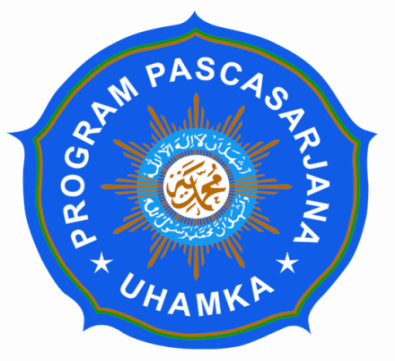 Technical Information Dimension
DOSEN PEMBIMBING :
Dr. Hj.Connie Chairunnisa, M.M
IRVAN DEDY, S.PD                ( 0908036316 )
IIN WULAN INDAH, S.PD      ( 0908036313 )
DRS.JUANDA                        ( 0908036451 )
SUMYATI, S.PD                      ( 0908036395 )
HELMI RUSTAM, S.PD          ( 0908036307 )
DRS.PRASETYO                    ( 0908036357 )
Dipresentasikan Oleh :
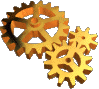 Dalam kehidupan suatu negara, pendidikan memegang peranan yang amat penting untuk menjamin kelangsungan hidup negara dan bangsa, karena pendidikan merupakan wahana untuk meningkatkan dan mengembangkan kualitas sumber daya manusia.
Seiring dengan perkembangan teknologi komputer dan teknologi informasi, sekolah-sekolah di Indonesia sudah waktunya mengembangkan  Sistem Informasi manajemennya agar mampu mengikuti Perubahan Zaman
Teknologi Informasi  mampu memberikan kemudahan pihak pengelola menjalankan kegiatannya dan meningkatkan kredibilitas dan akuntabilitas sekolah dimata siswa, orang tua siswa, dan masyarakat umumnya
Bangsa Indonesia adalah bangsa yang besar, baik dari segi jumlah penduduk, luas wilayah, kekayaan alam dan sumber daya yang dimiliki. Namun, kebesaran ini juga membawa beberapa tantangan di dalam mengelola seluruh sumberdaya yang ada dan untuk membawa negara ini semakin maju. Salah satu contoh tantangan adalah kondisi geografis negara Indonesia yang membentang dari Barat ke Timur, yang terdiri atas 14.000 pulau besar dan kecil serta diselingi dengan laut dan selat.
Berbagai daya dan upaya dikerahkan untuk memenuhi amanat tersebut dan melibatkan seluruh alat yang dapat dimanfaatkan, termasuk pemanfaatan Teknologi Informasi dan Komunikasi (TIK).
Teknologi Informasi dan Komunikasi (TIK), atau dalam bahasa Inggris dikenal dengan istilah Information and Communication Technologies (ICT)
TIK mencakup dua aspek yaitu teknologi informasi dan teknologi komunikasi. Teknologi informasi meliputi segala hal yang berkaitan dengan proses, penggunaan sebagai alat bantu, manipulasi, dan pengelolaan informasi.
Teknologi Komunikasi adalah segala sesuatu yang berkaitan dengan penggunaan alat bantu untuk memproses dan mentransfer data dari perangkat yang satu ke lainnya
Teknologi Informasi dan Komunikasi mengandung pengertian luas yaitu segala kegiatan yang terkait dengan pemrosesan, manipulasi, pengelolaan, pemindahan informasi antar media
Istilah TIK muncul setelah adanya perpaduan antara teknologi komputer (baik perangkat keras maupun perangkat lunak) dengan teknologi komunikasi pada pertengahan abad ke-20
Perpaduan kedua teknologi tersebut berkembang pesat melampaui bidang teknologi lainnya. Hingga awal abad ke-21 TIK masih terus mengalami berbagai perubahan dan belum terlihat titik jenuhnya.
Manfaat Teknologi Informasi
Multi Media sering diartikan sebagai gabungan banyak media atau setidak-tidaknya terdiri lebih dari satu media. Multi Media dapat diartikan sebagai komputer yang dilengkapi dengan CD-player, sound, card, speaker dengan kemampuan memproses gambar gerak, audio dan grafis dalam resolusi yang tinggi.
Program Multi Media dapat digolongkan dalam empat kategori sebagai berikut :
Hiburan ( entertainment )
Pendidikan ( formal dan formal ) dalam pengayaan dan penyegaran.
Referensi ( ensiklopedia )
Bisnis ( company profile, program finansial )
E- dukasi.net dikembangkan untuk memfasilitasi berbagai hal dengan tujuan :
Tersedianya berbagai bahan belajar berbasis web yang sesuai dengan kebutuhan komunitas pendidikan.
Terjadinya komunikasi dan kolaburasi antarkomunitas pendidikan.
Terbentuknya budaya belajar dengan memanfaatkan teknologi informasi dan komunikasi.
Kontribusi Teknologi Informasi dalam pembelajaran.
Kontribusi Teknologi Informasi dalam pembelajaran.
Dukungan atau kontribusi teknologi informasi dalam pembelajaran ini mencakup aspek infrastruktur informasi dan telekomunikasi , sumber daya manusia dan acuan / membelajarkan manusia dengan mengembangkan dan atau menggunakan aneka sumber belajar.
Penerapan Teknologi Informasi pada era globalisasi informasi saat ini menjadi sangat penting. apalagi di negara kita yang sedang berkembang, sangat membutuhkan berbagai informasi beserta teknologi-nya yang dapat diterapkan untuk kemajuan bangsa ini. Tapi untuk melaksanakan tugas tersebut, masih banyak kendala yang harus dihadapi, baik dari segi budaya, kondisi negara dan Sumber Daya Manusianya.
Banyak sekali kendala-kendala yang perlu diperhatikan dalam penerapan teknologi informasi, seperti masalah biaya, Sumber Daya Manusia(SDM) dan banyak faktor lainnya.
Kendala Penerapan Teknologi Informasi Perkembangan dan implementasi teknologi informasi pada organisasi, baik organisasi profit maupun non profit, adalah sebuah fenomena yang sangat mempengaruhi kinerja sebuah organisasi, namun dalam penerapan teknologi informasi, banyak organisasi yang tidak mempertimbangkan faktor-faktor yang mempengaruhi keberadaan teknologi informasi dalam sebuah organisasi, secara general faktor penting yang mempengaruhi implementasi teknologi informasi secara optimal adalah Infrastruktur  dan SDM.
Visi Peradaban Teknologi
Upaya keras, kemauan, komitmen, dan kejujuran merupakan semangat yang wajib kita miliki dalam upaya menciptakan suatu keadaan pendidikan dimana nilai-nilai tersebut dapat berkembang dalam akar budaya yang kuat dengan tanpa menghalau perkembangan ilmu pengetahuan dan teknologi, khususnya teknologi informasi dan komunikasi.
Misi Peradaban Teknologi
Membangun dan menciptakan infrastruktur teknologi informasi dan komunikasi
Mengembangkan, menyediakan dan mengaplikasikan  sistem informasi berbasis teknologi informasi dan komunikasi  yang diperlukan 
Mengembangkan, menyediakan dan mengaplikasikan  sistem pembelajaran berbasis teknologi informasi dan komunikasi  yang diperlukan
4. Memberikan pelayan secara teknis maupun non teknis yang berhubungan dengan teknologi informasi dan komunikasi
5. Mengadakan penelitian, pendidikan dan pelatihan dan pengabdian yang berhubungan dengan teknologi informasi dan komunikasi
6. Meningkatkan dan menyediakan tenaga yang profesional dalam sistem informasi dan TIK
7. Meningkatkan dan memanfaatkan berbagai fasilitas dalam meningkatkan kemandirian
8. Menjalin kerja sama yang saling menguntungkan dengan berbagai pihak untuk kemajuan
KESIMPULAN
Pengembangan Infrastruktur TIK pada Departemen Pendidikan  Nasional dilakukan secara bertahap dan berjenjang sesuai dengan perkembangan teknologi dan kebutuhan lapangan.   Dengan pengembangan infrastruktur ini maka pengelolaan pendidikan di Indonesia dapat lebih efektif dan efisien.
KESIMPULAN
Dengan  bantuan Jaringan internet di sekolah  selain untuk memperkenalkan pemanfaatan teknologi informasi kepada segenap warga sekolah, juga untuk memberi dorongan agar sekolah dapat meningkatkan kinerjanya dengan mendayagunakan komputer yang ada, serta memperkenalkan Internet sebagai sarana mencari informasi dan sarana komunikasi yang efektif dan efisien.
Sukses Buat Kita Semua